Milost u Zakonu
Dva pitanja saveza
Dva pitanja saveza
1. pitanje: Što me čini Bogu prihvatljivim da mogu imati odnos s Njim?
2. pitanje: Pošto sam sada prihvaćen, kako da živim u svom odnosu s Bogom?
[Speaker Notes: You get kicked out of the family, right?
What if I commit murder or adultery or false testimony?
Let’s see. (Short context on David’s sin.)]
prvo pitanje saveza
1. pitanje: Što me čini Bogu prihvatljivim da mogu imati odnos s Njim?
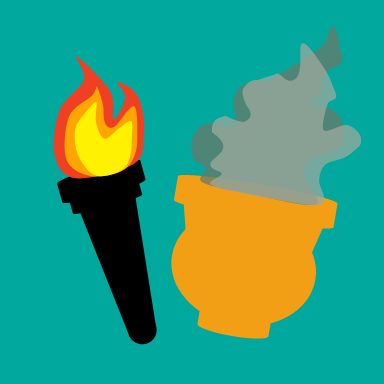 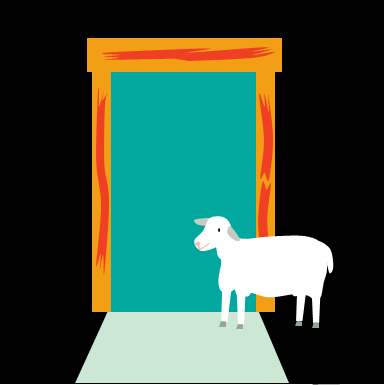 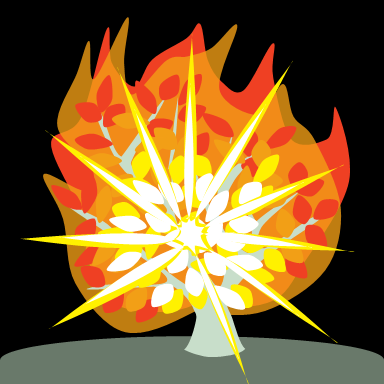 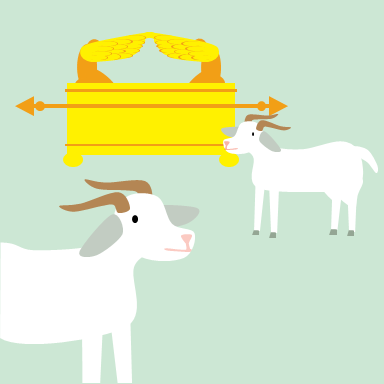 Postanak 
15
Izlazak 
12
Levitski 
zakonik 
16
Izlazak 
34:6-7
[Speaker Notes: We have established the first question of covenant.]
Drugo pitanje saveza
2. pitanje: Pošto sam sada prihvaćen, kako da živim u svom odnosu s Bogom?

Put milosti
Put bez zakona
Put legalizma
[Speaker Notes: .]
Drugo pitanje saveza
2. pitanje: Pošto sam sada prihvaćen, kako da živim u svom odnosu s Bogom?

Srce milosti
Put bez zakona
Put legalizma
Drugo pitanje saveza
2. pitanje: Pošto sam sada prihvaćen, kako da živim u svom odnosu s Bogom?
Kako služim svome kralju?
Kako ljubim svog nebeskog oca?
Kako štujem svog Boga?
[Speaker Notes: When is doing the law not legalism?
When we are doing it because it is the right response to our God! Ideally this is a response from the heart. Are heart is not always in the right place. So, then it can still be a response of faith. I am responding to the truth about my relationship with God. 
I am not seeking to earn position or status or acceptance with God. I am not trying to establish relationship. 
I am acting from a place of security.]
Drugo pitanje saveza
2. pitanje: Pošto sam sada prihvaćen, kako da živim u svom odnosu s Bogom?
Sigurnost milosti

Srce milosti
Put bez zakona
Put legalizma
SAVEZ I OPROŠTENJE
Psalam 51; 1. Ivanova 1:9
[Speaker Notes: God took David to the highest of heights – King of Israel with an eternal covenant. And yet, David fell into the deepest pit. Will the name of God, his grace, compassion and love hold onto David and draw him back? Yes it will. You will never attain the heights of David nor fall as low as David. God’s love can always pull you back as well. It cannot be broken.
David models to us how to cut that anvil of guilt and regret that holds us back. He models how to cut the anvil off and let it drop. 
Michael, there is something dragging you back. Check this out. See if this helps you.]
PSALAM 51 1Zborovođi. Psalam. Davidov. 2Kad je k Davidu došao prorok Natan poslije njegova grijeha s Bat-Šebom.3Smiluj mi se, Bože, po milosrđu svome,	po velikom smilovanju izbriši moje bezakonje!4Operi me svega od moje krivice,	od grijeha me mojeg očisti!5Bezakonje svoje priznajem,	grijeh je moj svagda preda mnom.6Tebi, samom tebi ja sam zgriješio	i učinio što je zlo pred tobom:pravedan ćeš biti kad progovoriš,	bez prijekora kada presudiš.7Evo, grešan sam već rođen,	u grijehu me zače majka moja.8Evo, ti ljubiš srce iskreno,	u dubini duše učiš me mudrosti.9Poškropi me izopom da se očistim,	operi me, i bit ću bjelji od snijega!10Objavi mi radost i veselje,	nek' se obraduju kosti satrvene!11Odvrati lice od grijeha mojih,	izbriši svu moju krivicu! 12Čisto srce stvori mi, Bože,	i duh postojan obnovi u meni!13Ne odbaci me od lica svojega	i svoga svetog duha ne uzmi od mene!14Vrati mi radost svoga spasenja	i učvrsti me duhom spremnim! 15Učit ću bezakonike tvojim stazama,	i grešnici tebi će se obraćati.16Oslobodi me od krvi prolivene,	Bože, Bože spasitelju moj!	Nek' mi jezik kliče pravednosti tvojoj!17Otvori, Gospodine, usne moje,	i usta će moja naviještati hvalu tvoju.18Žrtve ti se ne mile,	kad bih dao paljenicu, ti je ne bi primio.19Žrtva Bogu duh je raskajan,	srce raskajano, ponizno, Bože, nećeš prezreti. 20U svojoj dobroti milostiv budi Sionu	i opet sagradi jeruzalemske zidine!21Tada će ti biti mile žrtve pravedne	i tad će se prinosit' teoci na žrtveniku tvojemu.
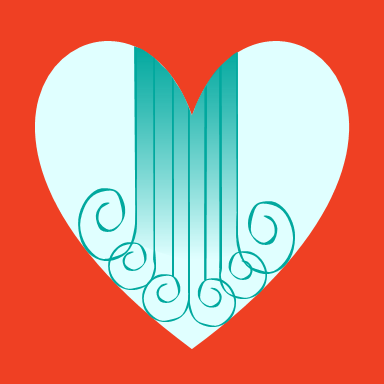 [Speaker Notes: In the first half of the Psalm David requests forgiveness.  In the second half of the Psalm he requests restoration.  The first half occurs in 1-9 (3-11).  There is a chiastic or sandwich structure with a request for forgiveness/cleansing then a confession of sin and then again a request for forgiveness/cleansing. 

Wash me because I have sinned. (2)
 
How much does David base his request on how good he is?  Be gracious to me because I have expanded your kingdom Israel, because I have fought your words, because in the wilderness I spared Saul’s life twice, because I have written half of the Psalms…
 
David does not base his request on himself at all.  He basis everything on what he knows about the nature of God.  Read v1 (3).  David uses three Hebrew words here.  In my English they are translated as gracious, lovingkindness and compassion.  The are three of the five words God choose to describe himself when he revealed his glorious name to Moses in Exodus 34:6.
 
When we sin, how can we know God will accept our confession?  How do we know God will accept us back?  Our heart doubts.  I am unworthy.  Why would he want me.  He must be angry.  I am no good.  We don’t listen to our heart.  We go back to what God has said about himself.
 
David knew that and so he based his request on what God has said about himself.]
PSALAM 51 1Zborovođi. Psalam. Davidov. 2Kad je k Davidu došao prorok Natan poslije njegova grijeha s Bat-Šebom.3Smiluj mi se, Bože, po milosrđu svome,	po velikom smilovanju izbriši moje bezakonje!4Operi me svega od moje krivice,	od grijeha me mojeg očisti!5Bezakonje svoje priznajem,	grijeh je moj svagda preda mnom.6Tebi, samom tebi ja sam zgriješio	i učinio što je zlo pred tobom:pravedan ćeš biti kad progovoriš,	bez prijekora kada presudiš.7Evo, grešan sam već rođen,	u grijehu me zače majka moja.8Evo, ti ljubiš srce iskreno,	u dubini duše učiš me mudrosti.9Poškropi me izopom da se očistim,	operi me, i bit ću bjelji od snijega!10Objavi mi radost i veselje,	nek' se obraduju kosti satrvene!11Odvrati lice od grijeha mojih,	izbriši svu moju krivicu! 12Čisto srce stvori mi, Bože,	i duh postojan obnovi u meni!13Ne odbaci me od lica svojega	i svoga svetog duha ne uzmi od mene!14Vrati mi radost svoga spasenja	i učvrsti me duhom spremnim! 15Učit ću bezakonike tvojim stazama,	i grešnici tebi će se obraćati.16Oslobodi me od krvi prolivene,	Bože, Bože spasitelju moj!	Nek' mi jezik kliče pravednosti tvojoj!17Otvori, Gospodine, usne moje,	i usta će moja naviještati hvalu tvoju.18Žrtve ti se ne mile,	kad bih dao paljenicu, ti je ne bi primio.19Žrtva Bogu duh je raskajan,	srce raskajano, ponizno, Bože, nećeš prezreti. 20U svojoj dobroti milostiv budi Sionu	i opet sagradi jeruzalemske zidine!21Tada će ti biti mile žrtve pravedne	i tad će se prinosit' teoci na žrtveniku tvojemu.
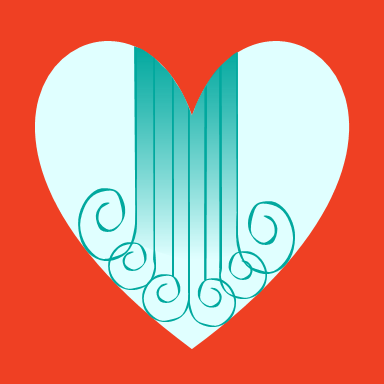 [Speaker Notes: David goes on to take full credit for his sin. (3-4)
 
He does not attribute his sin to circumstance?  Be gracious to me because I was lonely, because I could not help myself, because my older brothers always picked on me…
 
He does not blame others?  Be gracious to me because my first wife does not respect me, because Bathsheba should not have bathed where I could see her, because she should not have gotten pregnant…
 
Read 3-4
 
David knows that not only is God compassionate, but he is also just.  David is done with hiding.  He tried that and it ate him up.  You are justified when you judge me God.
 
David owns his sin.  “Against you, You only, I have sinned…”
 
I have sinned.  It was me.  I did it.
 
David also reveals another truth to us.  Whenever we sin it is always first and foremost against God.  David is not saying here that he did not sin against Bathsheba or against Uriah.  He is saying that his sin, every sin is first against God.  To curse another human being is to curse a being made in the image of God, no matter how polluted that image might become.  To strike another person is to strike someone created by God.  To lust after a woman in the heart is to lust after a daughter of God.  To cheat a vulnerable person is to cheat someone God loves.
 
But even when my actions are not against another person, anything wicked or evil is a turning of the heart away from God.  Whenever I sin I place myself above God and say, “Forget your way, I will follow my way.”
 
David understood this and he cried out, “Against you and you only have I sinned.”

Not only did David own up to his own sinful action.  He also owns up to his own sinful nature.  (5-6)
 
He acknowledges that he is a fallen image of God. v 5
 
And he comes back to what God wants.  What does God want from me, a sinful man.  I know he wants me to seek after his heart and to live for him.  But what does he want from me when I fail.  
 
God wants honesty. V6.  No fig leaves.  No masks.  God wants you to learn to confess the truth.  And he will help us do that.  One of our problems is that we hide the truth even from ourselves.  But if we will come to God as honest as we can be and ask him to teach us who we are it says, “In the hidden parts he will make us know wisdom.”  Be as honest as you can and invite God to reveal even more.]
PSALAM 51 1Zborovođi. Psalam. Davidov. 2Kad je k Davidu došao prorok Natan poslije njegova grijeha s Bat-Šebom.3Smiluj mi se, Bože, po milosrđu svome,	po velikom smilovanju izbriši moje bezakonje!4Operi me svega od moje krivice,	od grijeha me mojeg očisti!5Bezakonje svoje priznajem,	grijeh je moj svagda preda mnom.6Tebi, samom tebi ja sam zgriješio	i učinio što je zlo pred tobom:pravedan ćeš biti kad progovoriš,	bez prijekora kada presudiš.7Evo, grešan sam već rođen,	u grijehu me zače majka moja.8Evo, ti ljubiš srce iskreno,	u dubini duše učiš me mudrosti.9Poškropi me izopom da se očistim,	operi me, i bit ću bjelji od snijega!10Objavi mi radost i veselje,	nek' se obraduju kosti satrvene!11Odvrati lice od grijeha mojih,	izbriši svu moju krivicu! 12Čisto srce stvori mi, Bože,	i duh postojan obnovi u meni!13Ne odbaci me od lica svojega	i svoga svetog duha ne uzmi od mene!14Vrati mi radost svoga spasenja	i učvrsti me duhom spremnim!15Učit ću bezakonike tvojim stazama,	i grešnici tebi će se obraćati.16Oslobodi me od krvi prolivene,	Bože, Bože spasitelju moj!	Nek' mi jezik kliče pravednosti tvojoj!17Otvori, Gospodine, usne moje,	i usta će moja naviještati hvalu tvoju.18Žrtve ti se ne mile,	kad bih dao paljenicu, ti je ne bi primio.19Žrtva Bogu duh je raskajan,	srce raskajano, ponizno, Bože, nećeš prezreti. 20U svojoj dobroti milostiv budi Sionu	i opet sagradi jeruzalemske zidine!21Tada će ti biti mile žrtve pravedne	i tad će se prinosit' teoci na žrtveniku tvojemu.
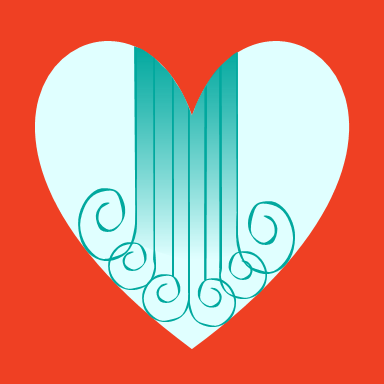 [Speaker Notes: David began with a request for forgiveness.  Cleanse me from my sin.  Then he went on to acknowledge his sin.  Now he repeats his request for forgiveness in 7-9 (9-11).
 
In v7 he says cleanse me with hyssop.  Hyssop was the plant the Israelites were to use to spread the blood over the doors when the angel of death passed over.  It became connected to their sacrificial ritual.  David is saying clean me through a true sacrifice for my sins.  David cannot clean himself, God must do it.

David has cried out for forgiveness and restoration. He has confessed his sin. Now he asks for restoration of purpose, of ministry. Let’s look at the second half of the psalm]
PSALAM 51 1Zborovođi. Psalam. Davidov. 2Kad je k Davidu došao prorok Natan poslije njegova grijeha s Bat-Šebom.3Smiluj mi se, Bože, po milosrđu svome,	po velikom smilovanju izbriši moje bezakonje!4Operi me svega od moje krivice,	od grijeha me mojeg očisti!5Bezakonje svoje priznajem,	grijeh je moj svagda preda mnom.6Tebi, samom tebi ja sam zgriješio	i učinio što je zlo pred tobom:pravedan ćeš biti kad progovoriš,	bez prijekora kada presudiš.7Evo, grešan sam već rođen,	u grijehu me zače majka moja.8Evo, ti ljubiš srce iskreno,	u dubini duše učiš me mudrosti.9Poškropi me izopom da se očistim,	operi me, i bit ću bjelji od snijega!10Objavi mi radost i veselje,	nek' se obraduju kosti satrvene!11Odvrati lice od grijeha mojih,	izbriši svu moju krivicu! 12Čisto srce stvori mi, Bože,	i duh postojan obnovi u meni!13Ne odbaci me od lica svojega	i svoga svetog duha ne uzmi od mene!14Vrati mi radost svoga spasenja	i učvrsti me duhom spremnim!15Učit ću bezakonike tvojim stazama,	i grešnici tebi će se obraćati.16Oslobodi me od krvi prolivene,	Bože, Bože spasitelju moj!	Nek' mi jezik kliče pravednosti tvojoj!17Otvori, Gospodine, usne moje,	i usta će moja naviještati hvalu tvoju.18Žrtve ti se ne mile,	kad bih dao paljenicu, ti je ne bi primio.19Žrtva Bogu duh je raskajan,	srce raskajano, ponizno, Bože, nećeš prezreti. 20U svojoj dobroti milostiv budi Sionu	i opet sagradi jeruzalemske zidine!21Tada će ti biti mile žrtve pravedne	i tad će se prinosit' teoci na žrtveniku tvojemu.
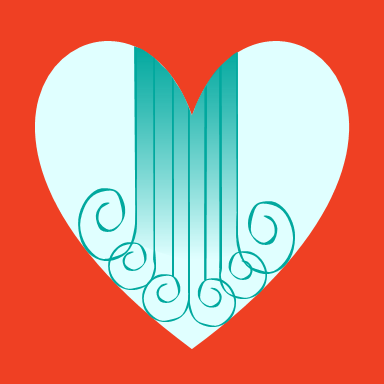 [Speaker Notes: Restoration of purpose 10-13 (12-15)
In verses 10-12 David expands on his request.  He wants not only forgiveness.  He wants restoration.  David yearns for relationship with God.  He does not want to hide in the bushes.  He wants to walk with God again.  He wants to enjoy God again.  To do that he knows that God must cleans him.
 
Relationship is what David wants.  v 11(13)  David is afraid of losing the presence of God in his life.  As the king of Israel, David was specially anointed with the Spirit of God for his role as king.  We have to be careful about reading New Testament theology back into this verse.  One of the wonderfully new things about the new covenant with Jesus is that his Spirit dwells within us when we place our faith in him.  David did not have that same experience.  For David the Spirit’s anointing specifically applied to his role as the king.  To have fellowship with God broken and to experience the withdrawal of God in relationship was to lose the anointing of the Spirit as God’s chosen King.  
 
Like Moses, David is crying out, what is the point of it all if you remove your presence from me.
 
As a New Testament believer, I do not believe the Spirit will leave me even when I sin.  When he makes you his own he stays with you until the end.  But through sin I can lose the sense of the Spirit’s presence.  And in this relationally sense I can cry out with David, don’t withdraw from me God.  Do not let my sin grieve and quench your Spirit in me.  
 
While relationship with God is most important to David, he has a further goal in mind as well.  David has not forgotten that he was created for a purpose.  He cannot fulfill that purpose unless his fellowship with God is fresh and close.
 
Look in v12.  David wants joy restored.  Sin creates an emotional and spiritual wall between me and good.  It creates guilt and bitterness and blame.  No matter how secure the relationship is, sin will destroy the ability to enjoy that relationship.]
PSALAM 51 1Zborovođi. Psalam. Davidov. 2Kad je k Davidu došao prorok Natan poslije njegova grijeha s Bat-Šebom.3Smiluj mi se, Bože, po milosrđu svome,	po velikom smilovanju izbriši moje bezakonje!4Operi me svega od moje krivice,	od grijeha me mojeg očisti!5Bezakonje svoje priznajem,	grijeh je moj svagda preda mnom.6Tebi, samom tebi ja sam zgriješio	i učinio što je zlo pred tobom:pravedan ćeš biti kad progovoriš,	bez prijekora kada presudiš.7Evo, grešan sam već rođen,	u grijehu me zače majka moja.8Evo, ti ljubiš srce iskreno,	u dubini duše učiš me mudrosti.9Poškropi me izopom da se očistim,	operi me, i bit ću bjelji od snijega!10Objavi mi radost i veselje,	nek' se obraduju kosti satrvene!11Odvrati lice od grijeha mojih,	izbriši svu moju krivicu! 12Čisto srce stvori mi, Bože,	i duh postojan obnovi u meni!13Ne odbaci me od lica svojega	i svoga svetog duha ne uzmi od mene!14Vrati mi radost svoga spasenja	i učvrsti me duhom spremnim!15Učit ću bezakonike tvojim stazama,	i grešnici tebi će se obraćati.16Oslobodi me od krvi prolivene,	Bože, Bože spasitelju moj!	Nek' mi jezik kliče pravednosti tvojoj!17Otvori, Gospodine, usne moje,	i usta će moja naviještati hvalu tvoju.18Žrtve ti se ne mile,	kad bih dao paljenicu, ti je ne bi primio.19Žrtva Bogu duh je raskajan,	srce raskajano, ponizno, Bože, nećeš prezreti. 20U svojoj dobroti milostiv budi Sionu	i opet sagradi jeruzalemske zidine!21Tada će ti biti mile žrtve pravedne	i tad će se prinosit' teoci na žrtveniku tvojemu.
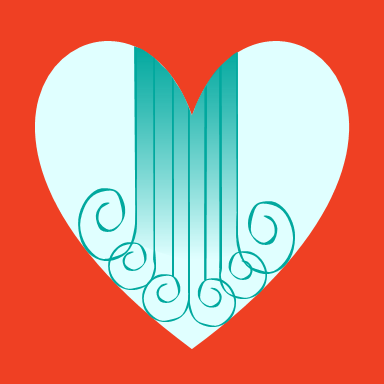 [Speaker Notes: Restoration as a leader of praise (14-17) (16-19)

Having prayed for the restoration of relationship, he now prayers for restoration of praise. David owns the fact that he is made in the image of God to reflect the goodness of God.  God is the sun, he is the moon.  He was created to reflect God’s glory.  He wants to praise God again.  He wants to sing out God’s goodness.  And he wants to call other sinners to join him in coming back into relationship with God.

David ends by putting religious traditions in their right place 16-17.  What good is it if a man goes and sacrifices but has no true change of heart?
 
God is wants the person, not sacrifice.  God does not care at all about religious ceremony.  God cares about human hearts.  God does not want your service.  God wants you.  God wants hearts that are honest about their own sin and their own inability to do good and their need for God.  God wants broken and contrite hearts.
 
He does not want people who go to church and here sermons and sing and eat the bread and the wine.  How does that please God?
 
God wants hearts that worship, hearts that serve, hearts that repent, hearts the love, hearts that are honest.  God wants honesty and truth in the innermost being.]
PSALAM 51 1Zborovođi. Psalam. Davidov. 2Kad je k Davidu došao prorok Natan poslije njegova grijeha s Bat-Šebom.3Smiluj mi se, Bože, po milosrđu svome,	po velikom smilovanju izbriši moje bezakonje!4Operi me svega od moje krivice,	od grijeha me mojeg očisti!5Bezakonje svoje priznajem,	grijeh je moj svagda preda mnom.6Tebi, samom tebi ja sam zgriješio	i učinio što je zlo pred tobom:pravedan ćeš biti kad progovoriš,	bez prijekora kada presudiš.7Evo, grešan sam već rođen,	u grijehu me zače majka moja.8Evo, ti ljubiš srce iskreno,	u dubini duše učiš me mudrosti.9Poškropi me izopom da se očistim,	operi me, i bit ću bjelji od snijega!10Objavi mi radost i veselje,	nek' se obraduju kosti satrvene!11Odvrati lice od grijeha mojih,	izbriši svu moju krivicu! 12Čisto srce stvori mi, Bože,	i duh postojan obnovi u meni!13Ne odbaci me od lica svojega	i svoga svetog duha ne uzmi od mene!14Vrati mi radost svoga spasenja	i učvrsti me duhom spremnim!15Učit ću bezakonike tvojim stazama,	i grešnici tebi će se obraćati.16Oslobodi me od krvi prolivene,	Bože, Bože spasitelju moj!	Nek' mi jezik kliče pravednosti tvojoj!17Otvori, Gospodine, usne moje,	i usta će moja naviještati hvalu tvoju.18Žrtve ti se ne mile,	kad bih dao paljenicu, ti je ne bi primio.19Žrtva Bogu duh je raskajan,	srce raskajano, ponizno, Bože, nećeš prezreti. 20U svojoj dobroti milostiv budi Sionu	i opet sagradi jeruzalemske zidine!21Tada će ti biti mile žrtve pravedne	i tad će se prinosit' teoci na žrtveniku tvojemu.
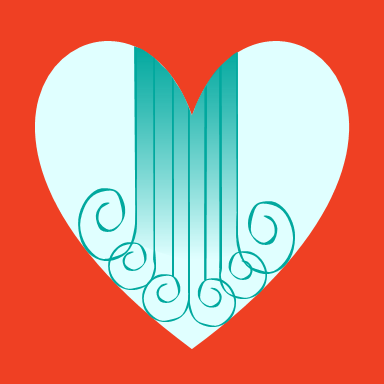 [Speaker Notes: 18-19 Then there is place for ritual that comes out of a clean heart that trusts God and is responding to him.]
Drugo pitanje saveza
2. pitanje: Pošto sam sada prihvaćen, kako da živim u svom odnosu s Bogom?
Priznanje u skladu s 2. pitanjem:

Nazovi to grijehom.

Smatraj to oproštenim.

Pozovi se na Boga.
[Speaker Notes: Not living out of fear, but out of secure knowledge that I am safe with God. (Stand in grace illustration.)
Be careful. This does not mean that God automatically removes the consequences. God can turn those consequences into blessing, but he does not clean up after us. He has called us to responsibility. He does love us and forgive us and move on with us.

Illustration with shoe and rock.]